Chapter 3 Absorption of drug
by
Dr. Arshad Ali KhanFaculty of Engineering Technologyarshad@ump.edu.my
Absorption of drug
Content:
Drug absorption
Definition;
The transportation of unchanged medicinal agent from route of administration to the blood circulation.
 Drug needs to cross of the cell membrane for absorption to occur

Drug absorption mechanism; 
 Simple diffusion also known as Passive diffusion),
Filtration, 
Facilitated diffusion, 
Active transport, and 
Pinocytosis (Endocytosis)

Effectiveness – determine by concentration of drug at site of action
Absorption process
Drug  transport  process
PASSIVE DIFFUSION
Transportation of solute from high concentration to low concentration
 No carrier protein
 No energy required
Occurs; passive aqueous diffusion, passive lipid diffusion
Passive aqueous diffusion
It is a process of absorption of ionized or polar water soluble drug through cellular channels or pores.
Moves from high to low concentration area
Faster absorption from organ with large surface area
Follows Fick’s Law
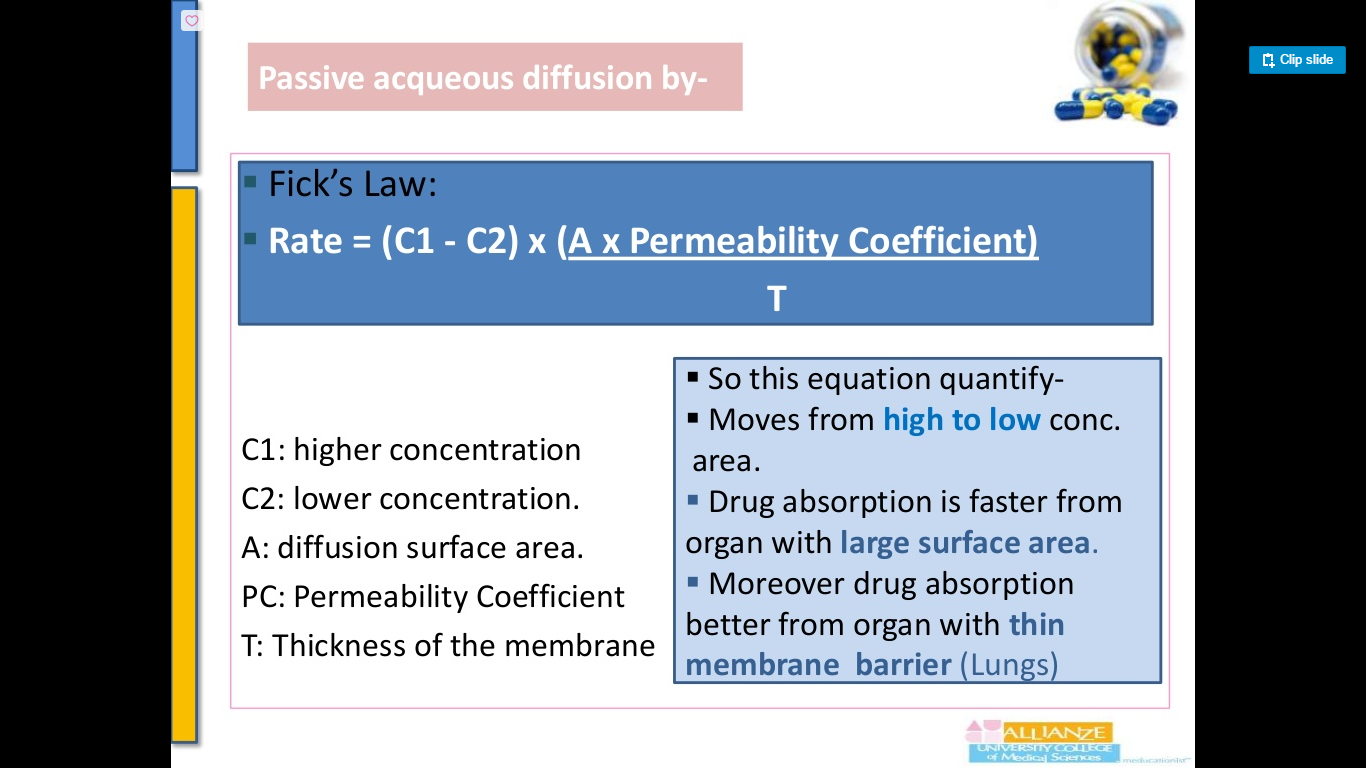 [Speaker Notes: C1: higher concentration
C2: lower concentration
A: diffusion surface area
T: thickness of the membrane]
Passive lipid diffusion
The lipid soluble drug (non-ionized or non polar) is diffused via cell membrane.
Non-ionized / ionized fraction is determined by pH and pKa accordingly to Henderson-Hasselbach law’s


 pKa of drug is the dissociation or ionization constant 
pH of medium, on the other will affects the ionization of the drugs.
*weak acids: best absorbed in stomach. (e.g: Aspirin, Phenobarbitone..)
*weak bases: excellent absrobance in intestine. (E.g: Astropine, ephedrine)
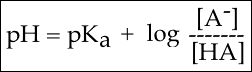 Drug transport process
Drug  transport  process
ACTIVE TRANSPORT
Requires carrier and energy
The drug transportation can occurs against the concentration gradient
Competitive inhibition is feasible
Limited to drugs which has structural similarity to endogenous compound such as vitamins and sugars.
Comparison
PASSIVE DIFFUSION
ACTIVE TRANSPORT
From low to high concentration
	(Against concentration gradient)
Need carriers
Selective, saturatable
Energy is required
Realtively unusual
Iron absorption
Uptake of levodopa by brain
From high to low concentration
	(Along concentration gradient)
No carriers
Not selectively, not saturatable
No energy required
Commonly  used
Lipid solubility dependency
Drug pKa – medium pH dependency
Membrane properties that inhibit drug passage
Structure and Properties of Cell Membrane
Membrane is made up of :
Lipid
Protein
Carbohydrate
Lipid :

Amphipathic: consist hydrophilic and hydrophobic region.

Membrane lipids: 
Phospholipid bilayer 
2. cholesterol.
Lipid :
Phospholipid bilayer - made up of phosphates and lipids. It is semi permeable which is allow certain molecule to pass through the membrane.
Cholesterol - selectively dispersed between membrane phospholipids in order to maintains the fluidity of cell surface membrane.
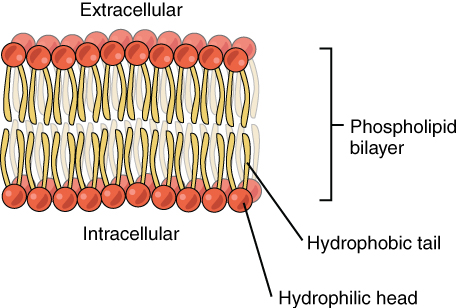 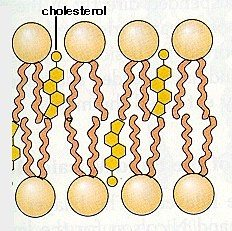 Protein :
Channel protein- it allows free passage for some specific moiety and ions.
Carrier protein – it allows to cross the plasma membrane by interact selectively with some specific moiety and ions (Na+ or K+).
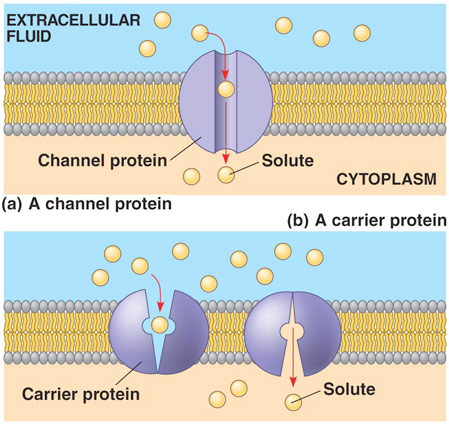 Integral protein: 

Penetrate the lipid bilayer
Amphipathic: hydrophilic and hydrophobic portions
Preserved the permeability barrier of the membrane.
Carbohydrate :

Carbohydrate in the plasma membrane exists at the outer extracellular space.
Carbohydrate link to both protein and lipid to form glycoprotein and glycolipid respectively.
Properties of Membrane
Permeability

only lipid soluble drug can cross the membrane
molecular size
solubility in water
ionized and non-ionized
concentration
Drug Passage
Drug Passage
Simple diffusion -  a drug with a high partition coefficient like a lipophilic drug is readily enters the lipid phase of the membrane.
Factor Inhibit Drug Passage
Lipid solubility
Large molecular size of drug
Water solubility
Physicochemical factors that influence drug passage
Physicochemical factors that influence drug passage
1. Drug solubility and dissolution rate
In to the biological system, a drug get absorbed when it solubilized in to the physiological fluids.

 3 theory
Diffusion layer model/film theory
Danckwert’s model /penetration or surface renewal theory
Interfacial barrier model/Double-barrier or Limited solvation theory
Disintegration
Dissolution
Permeation 
across membrane
Rate determining step (RDS) in absorption of oral administration;
Rate of dissolution 

Dissolution is the RDS for water insoluble drugs (hydrophobic & poorly aqueous soluble drugs) such as Griesiofulvin & Spironolactone. 

Rate of drug permeation via biological membrane

Permeation is the RDS for hydrophilic & high aqueous soluble drugs.
	 E.g. Cromolyn sodium OR Neomycin.
Physicochemical factors that influence drug passage
2. Particle size & effective surface area
Types of surface area
Absolute surface area
	- total area of solid surface of particle 
Effective surface area
	- Exposed area of the solid surface to the dissolution medium
HYDROPHILIC DRUGS: small particles have higher energy than the bulk of the solid resulting - increased interaction with the solvent. Micronisation results – highly increased absorption efficiency.

Eg.	1.Griesiofulvin – Dose reduced  half after micronisation. 
	2. Spironolactone – dose decreased to 20 times. 
	3. Digoxin – BA found to be 100% in micronized tablets 

HYDROPHOBIC DRUGS: micronisation results - decreased effective surface area & thus fall in dissolution rate. 
Due to;
Air entrapment – wettability 
Surface free energy – float or sink 
Prevented by: 
Use of surfactant as a wetting agent which - decreases the interfacial tension. - displaces the absorbed air with the solvent. (Ex: Phenacetin) 
Add hydrophilic diluents like PEG, PVP, dextrose etc
            (convert absolute s.a to effective s.a)
Physicochemical factors that influence drug passage
3. Polymorphism and Amorphism
POLYMORPHISM
Polymorphism influence formulation development - exhibit different solubility, dissolution rate,  melting point, compactibility, hygroscopicity, etc.
Depending at relative stability, one of the various polymorph formed will be physically stable in comparison to others.
STABLE POLYMORPH – lowest energy state, higher melting point, least aqueous solubility
METASTABLE POLYMORPH  - higher energy state, lower melting point, higher aqueous solubility – better BA
AMORPHISM

Internal crystal structure absent
Highest energy state – increased aqueous solubility than the crystalline states

Thus, the order for dissolution of different solid dosage forms drugs
 
		  Amorphous > Meta-stable > stable
Physicochemical factors that influence drug passage
4. Hydrates/solvates (Pseudopolymorphism)
Pseudopolymorphism - phenomenon where the solvent molecules are entrapped in the crystalline structure of the polymorph

Solvates - the stoichiometric type of adducts where the solvent molecules are incorporated in the crystal lattice of the solid are called as the solvates, and the trapped solvent as solvent of crystallization 

Hydrates – common solvate forms of drug
Anhydrous form of drug – greater aqueous solubility than hydrate, due to higher energy state
Dissolve at faster rate, show better BA
	e.g. anhydrous form of ampicillin 

Organic solvate – greater aqueous solubility than non-solvate
	e.g. chloroform solvates of griseofulvin – more water-	soluble than their non-solvate form.
Physiochemical factors that influence drug passage
5. Salt form of drug

Converting weak acidic or basic drug into its salt form -- improves the solubility and dissolution rate of the drug.

Increased in solubility and dissolution rate – increase absorption

pH of diffusion layer of salt important to be considered.
Eg:  Salt of weak acid drug – increases pH of diffusion layer – increase solubility and dissolution 

In-situ salt formation principle – also enhance absorption - increase pH of microenvironment of drug by incorporation buffer agents – promote dissolution rate
Physicochemical factors that influence drug passage
6. pH Partition Hypothesis

States - absorption of drug compounds of molecular weight greater than 100 Daltons transported across the biological membrane by passive diffusion depend ;

Dissociation constant of the drug, pKa 
Lipid solubility of the unionized drug 
pH at the absorption site

pH‐partition theory: The interrelationship of dissociation constant, lipid solubility ,pH at the absorption site and absorption characteristics of various drugs throughout the GIT.
Physicochemical factors that influence drug passage
6a) pKa of drug & GI pH

The amount of drug that exist in unionized form is a function of dissociation constant(pKa) of the drug and pH of the fluid at the absorption site.

Weakly acidic drugs (eg :aspirin) dissolve faster in gastric fluids. 
Weakly basic drugs (eg :quinine) dissolve faster in intestinal fluids. 
Acidification or basification of both stomach and intestine will produce converse effects.
• Deviations from this theory include 
Presence of virtual membrane pH 
Absorption of ionized drug 
GI surface area and residence time of drug
Presence of aqueous unstirred diffusion layer
PREDICTION BASED ON THEORY

FOR WEAK ACIDS
Very weak acids (pKa>8)– unionized at all pH—absorption is rapid— independent of GI pH. E.g.-phenytoin , ethosuximide

Acids in the pKa range 2.5 - 7.5 - absorption pH dependant—better absorbed from acidic conditions of stomach (ph<pKa)where they largely exist in unionized form E.g. aspirin , ibuprofen

Strong acids (pKa<2.5) ionized at entire pH range of GIT ---remain poorly absorbed. E.g. cromolyn sodium

FOR BASIC DRUGS
Very weak bases(pKa<5) unionized at all pH values ---absorption is rapid and pH independent. E.g. diazepam , nitrazepam

Bases in pKa range 5 - 11 is pH dependant –better absorbed from the relatively alkaline conditions of the intestine. E.g.chloroquine , imipramine

Strong bases (pKa>11) ionized at entire pH range –poorly absorbed. E.g. mecamylamine guanethidine
SUMMARY














pH-partition Hypothesis Simplest principle: 

Unionised Drug: Higher Absorption 

Ionised Drug: Low Absorption

*Degree of ionization of drug – determined by surrounding pH & their pKa
Physicochemical factors that influence drug passage
6b) Lipophilicity & drug absorption

Lipophilic drug – easily across membrane
Only unionized (non-polar) drug  having sufficient lipid solubility is absorbed 
Lipid soluble drug = unionised drug - better absorption 

 		                        More lipid soluble of drug – more absorption 
 		                        More water soluble of drug – less absorption  

Lipid solubility – determined from drug’s oil/water partition coefficient (PCo/w) value. 
Increase in PCo/w – increase in % of drug absorbed
Physicochemical factors that influence drug passage
7. Drug stability
Stability problem
 Degradation into inactive form
 Interaction with different components of the dosage form or those in GIT – form poorly soluble / unabsorbable complex 
 – result poor BA of orally administered drug
 Stability profile of drug in GI condition – must be studied – to improve dissolution
Physiochemical factors that influence drug passage
8. Drug permeability and absorption

3 major drug characteristics that determine passive transport/permeability of drug across intestinal epithelium;

Lipophilicity
Polarity
Molecular size
Thank you